Figure 1. Study design. Subjects viewed episode of The Big Bang Theory with food and control (non-food) commercials ...
Cereb Cortex, Volume 26, Issue 6, June 2016, Pages 2602–2611, https://doi.org/10.1093/cercor/bhv097
The content of this slide may be subject to copyright: please see the slide notes for details.
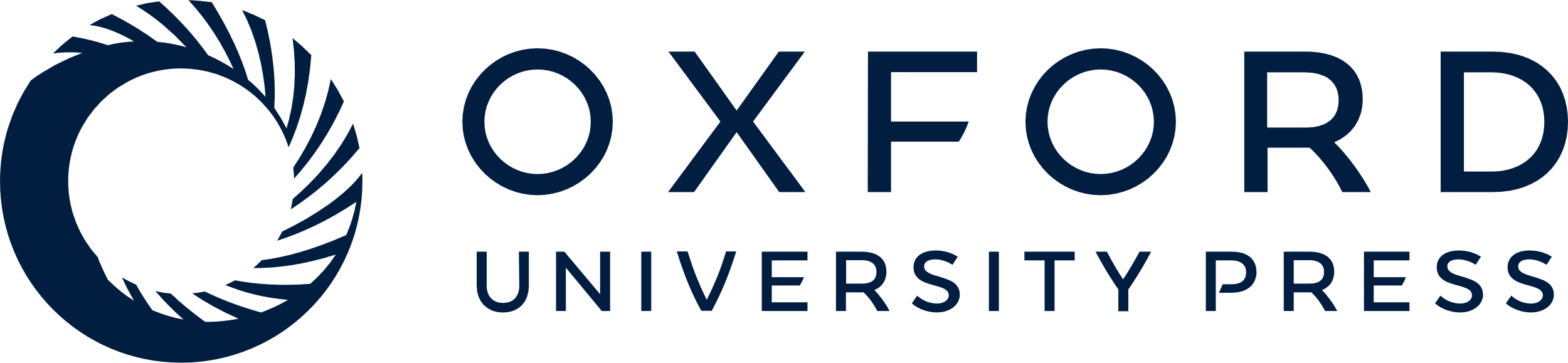 [Speaker Notes: Figure 1. Study design. Subjects viewed episode of The Big Bang Theory with food and control (non-food) commercials embedded throughout as typical commercial breaks.


Unless provided in the caption above, the following copyright applies to the content of this slide: © The Author 2015. Published by Oxford University Press. All rights reserved. For Permissions, please e-mail: journals.permissions@oup.com]